9. Group Theory
Group in Physics and chemistry Point Group
Symmetry of electronic states and vibration 
Symmetry  group and rotational groups
Symmetry appeared in physics and chemistry
Element of A Groups
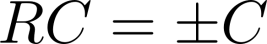 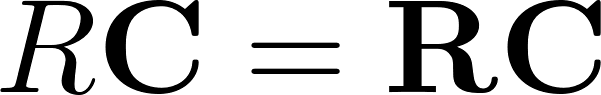 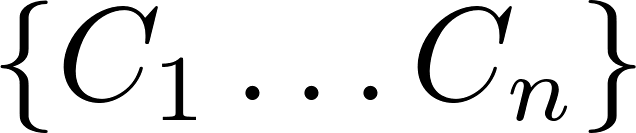 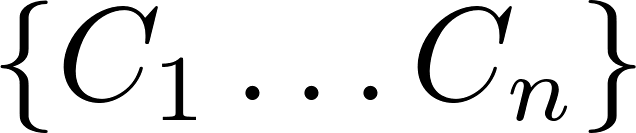 n dimension
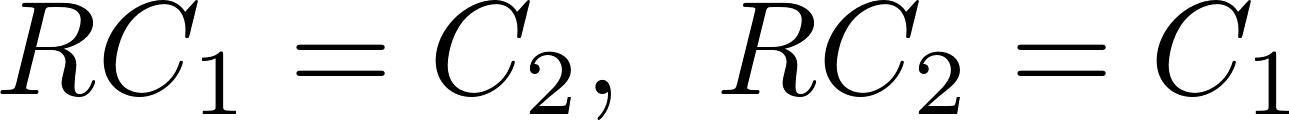 n x n representation matrix
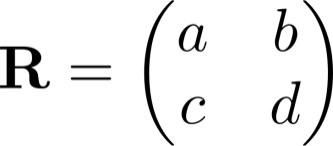 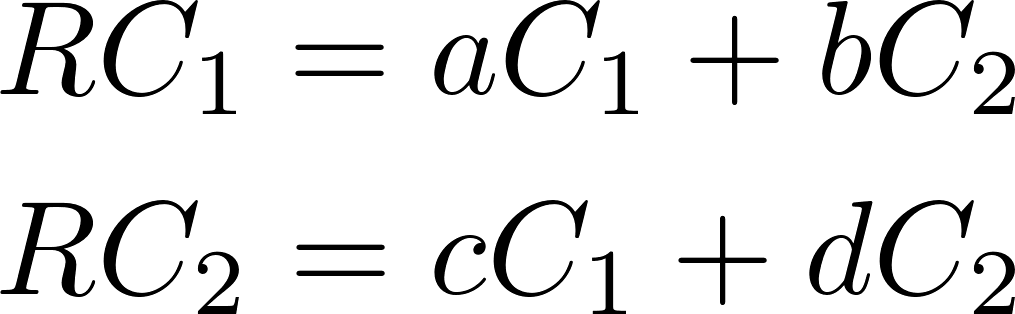 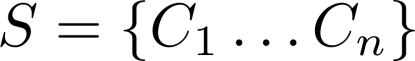 Example of Representation of Group
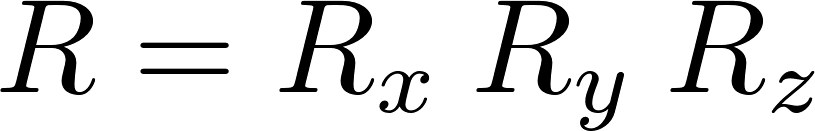 (Rx = rotation along x-axis)
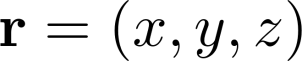 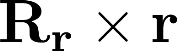 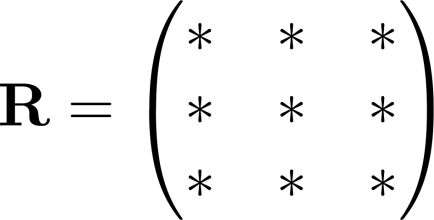 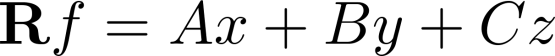 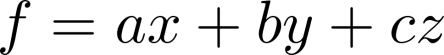 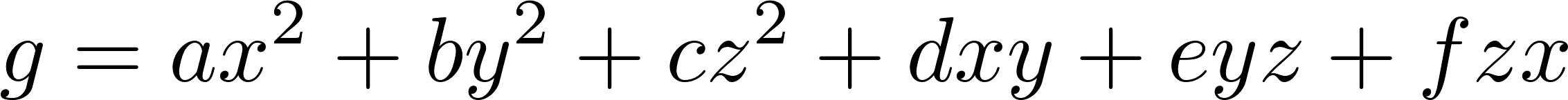 3 X 3 matrix
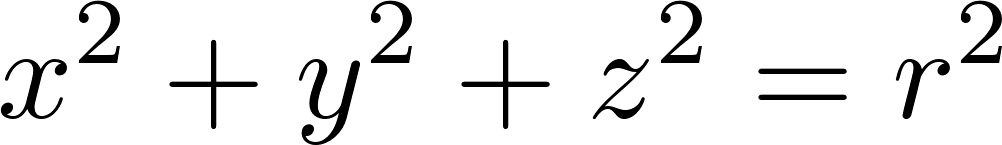 Irreducible Representaion and Character
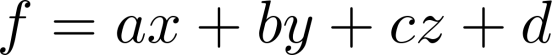 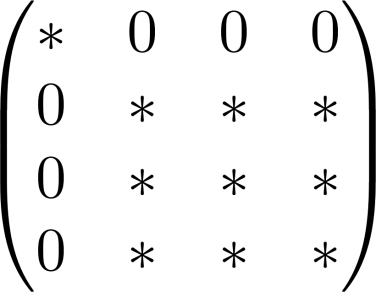 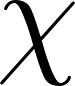 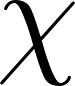 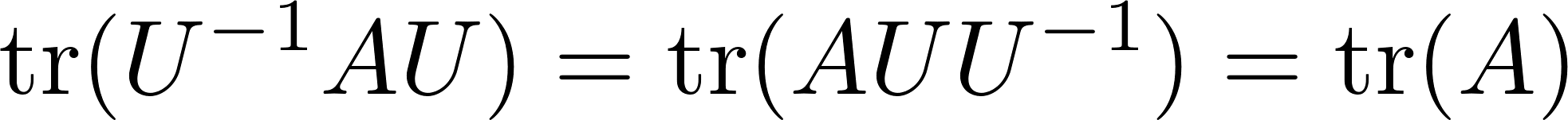 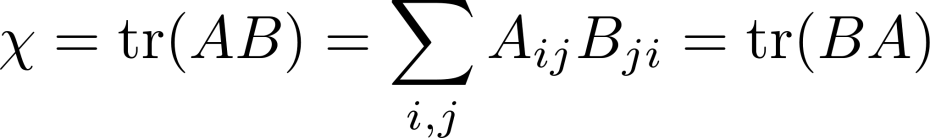 How to use character table
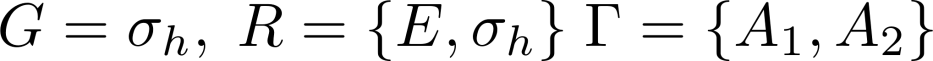 ＝１
＝－１
Atomic orbital
Symmetric
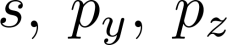 Anti- Symmetric
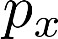 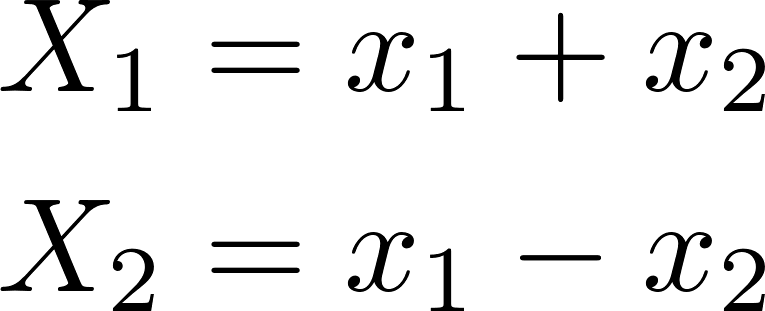 Family of Point Group
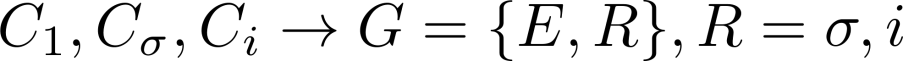 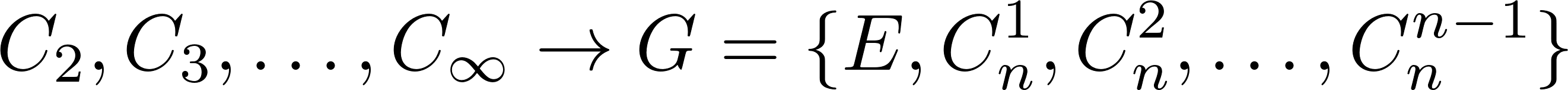 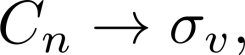 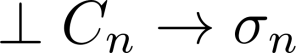 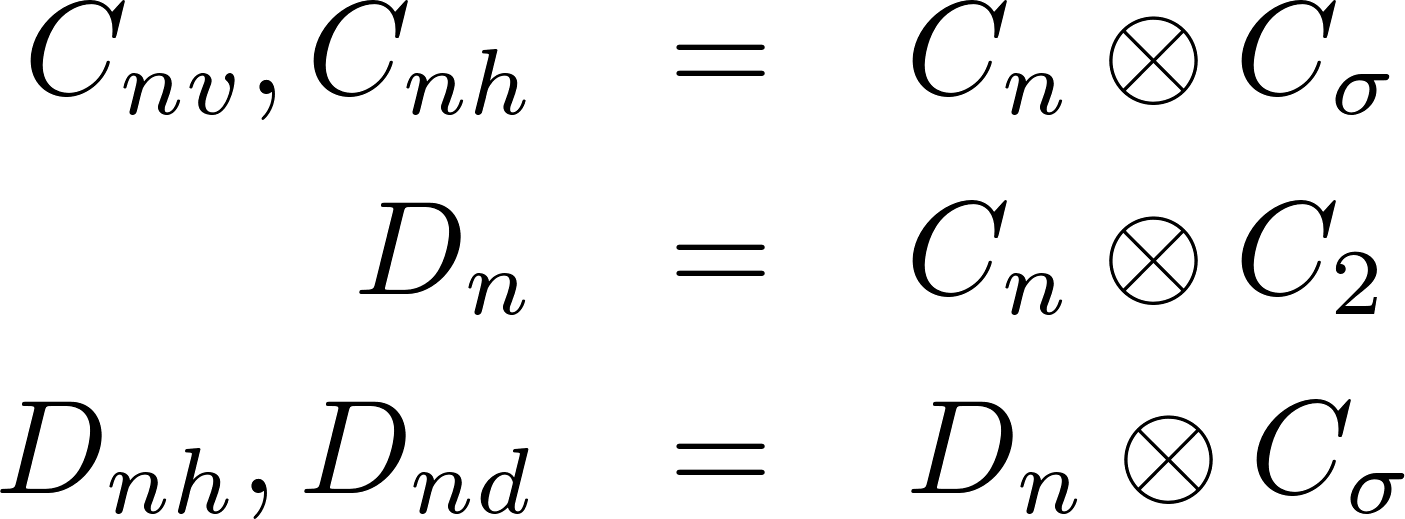 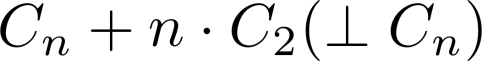 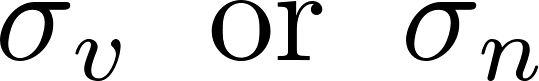 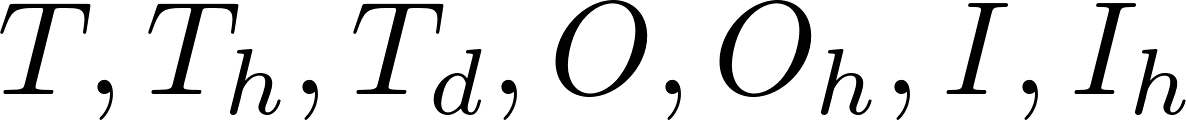 Ｓ
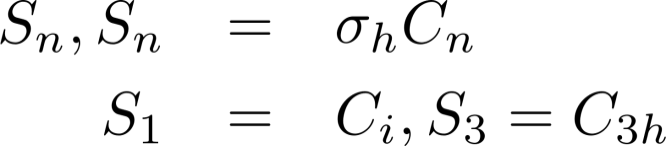 Atomic site Character χa,s
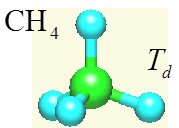 Irred. Rep which belongs to {x,y,z}
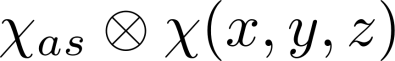 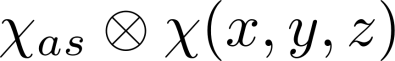 Symmetry of CH4 MO`s
CH4 atomic orbitals	 C : (1S, 2S, 2Px , 2Py, 2Pz)   5
 H: 1S  x 4                                  9 MO`s
Point Groups of CH4 (Td)
Number of electron = 10, HOMO = 5th  MO
χa,s of C
χa,s of H
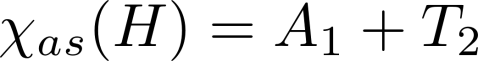 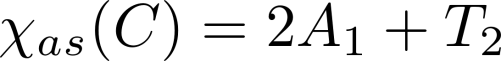 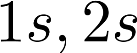 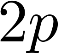 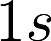 CH4 full charge density
HOMO of CH4
Space-filling model vs charge density
Optical Absorption and Emission
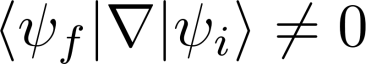 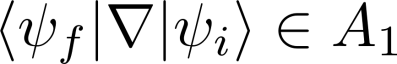 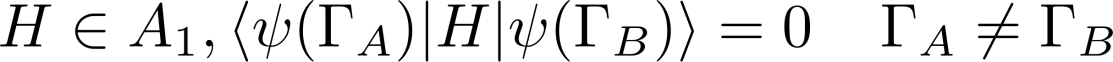 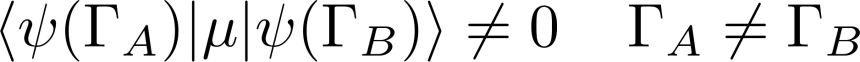 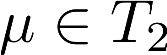 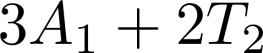 XPS
UPS
T2
A1
LUMO
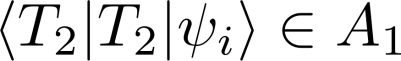 T2
HOMO
A1
C1s
A1
Symmetry of Molecular Vibration
For mirror σ
σCn  -  Cn
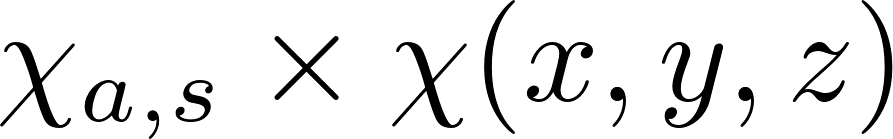 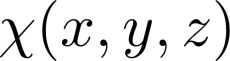 σCn  -  Cn
Vibration of CH4 Molecule
⇒ Decompose
3N-6 freedom of vibration ⇒ Normal mode
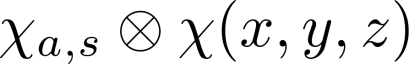 Ex. CH4 N = 5 , freedom of vibration 3N – 6 = 9 (Normal Modes) 
Point Group　  (g=24)
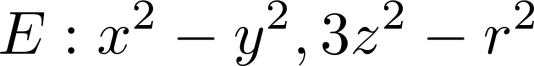 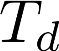 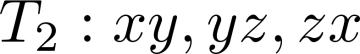 Irreducible rep. for rotation
Irreducible rep. for translation
for CH4 .
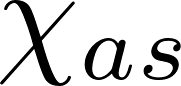 Reducible character for vibration
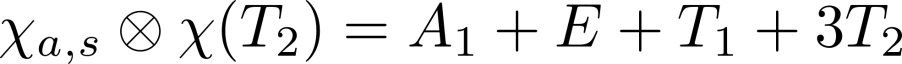 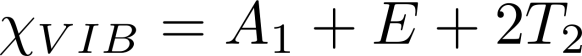 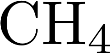 3
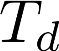 Raman Active :
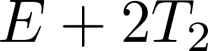 IR Active :
2
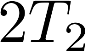 IR Active and Raman Active
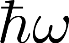 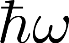 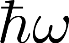 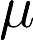 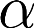 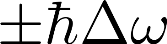 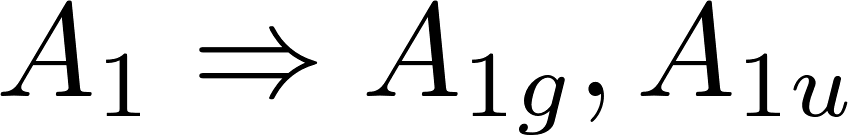 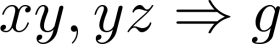 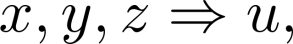 Rotation Motion of CH4 Molecule
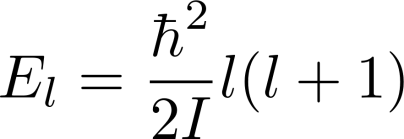 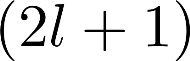 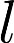 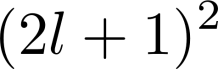 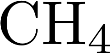 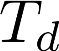 Decomposition of YLM
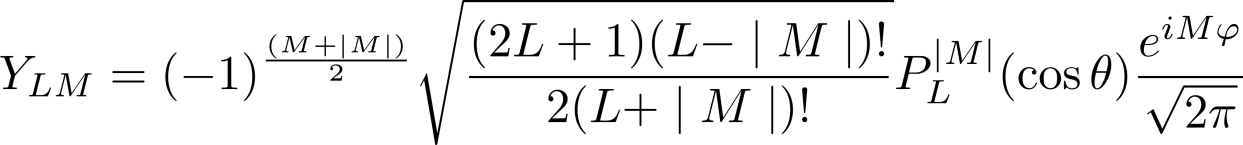 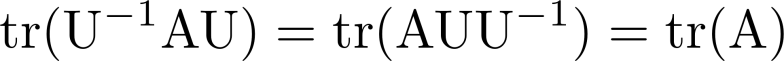 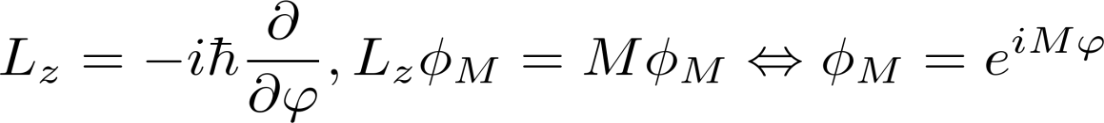 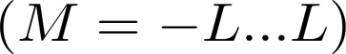 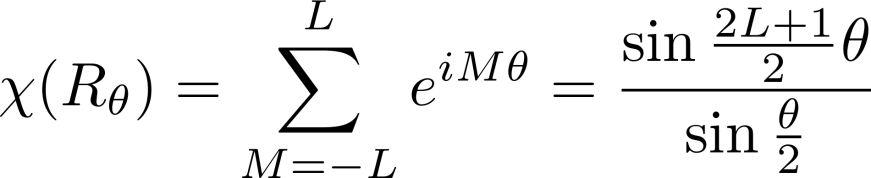 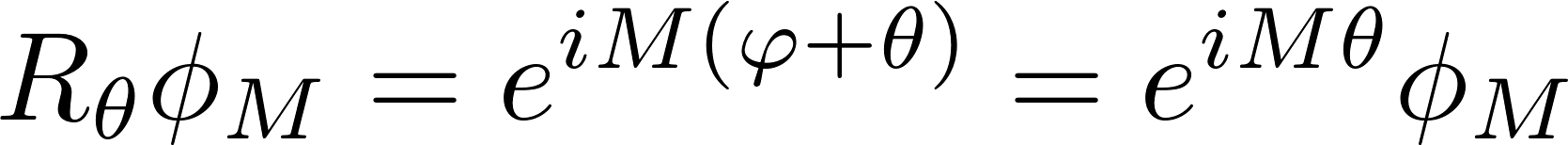 Mirror
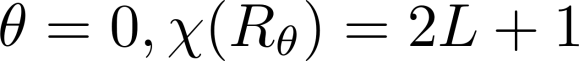 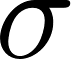 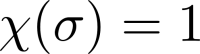 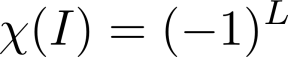 off diagonal 
element
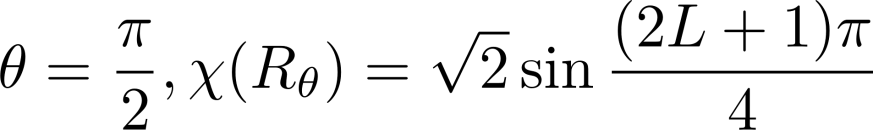 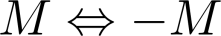 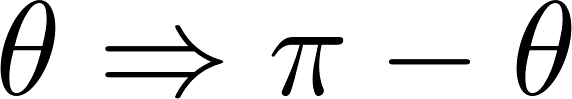 Only
Survives
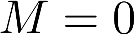 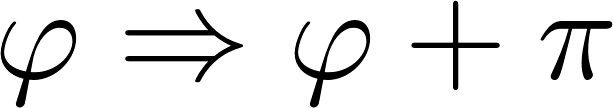 Decomposition of YLM in Td
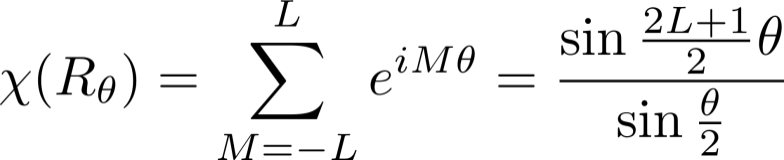 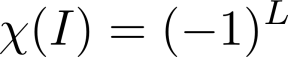 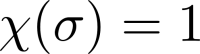 For each L, reducible rep. is calculated ⇒ decomposition
L = 0
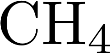 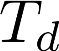 L = 1
L = 2
L = 3
Shottky abnormal
in specific heat
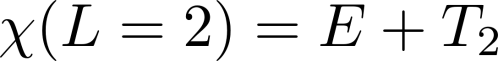 Rotation of CH4 L = 0,3,… (L = 1,2 are forbidden)
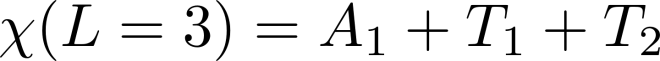 Rotation of C60 L = 0,6,… (L = 1,…5 are forbidden)
Projection Operator
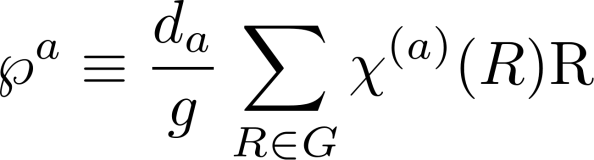 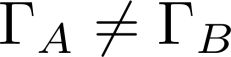 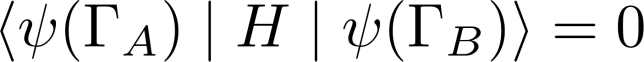 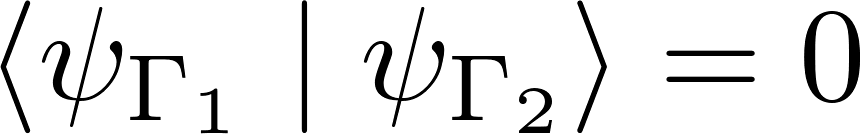 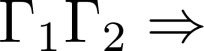 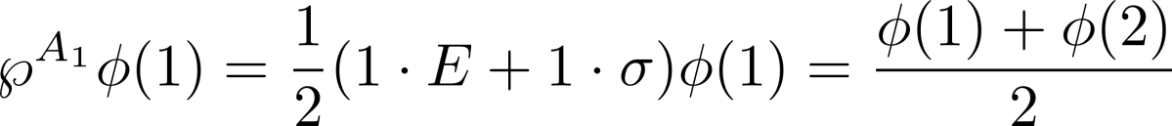 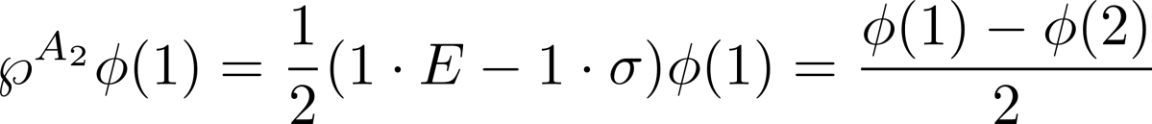 Same in the case of vibration
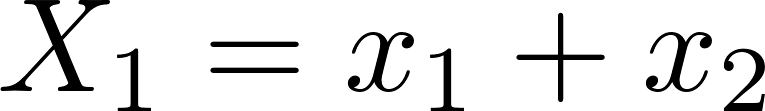 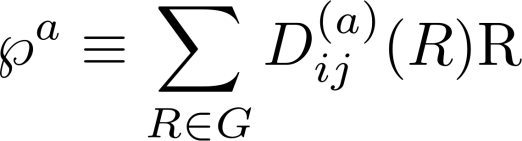 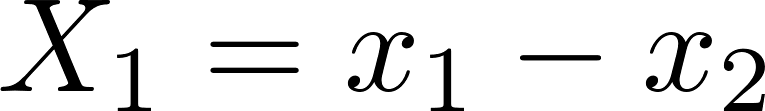 Summary
Problems
Select a molecule and examine the following facts
Point Group, Character Table, Number of MO in
Selection rule for optical absorption, Raman (IR) active modes
Compare with Gaussian results
Select any subjects of Group and discuss
Space Group (definition, How to use)
Symmetry Group
Learn following keywords and explain how to use
Irreducible tensor, spherical rotors, Young’s diagram, Dipole selection rule
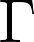 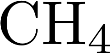 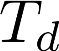